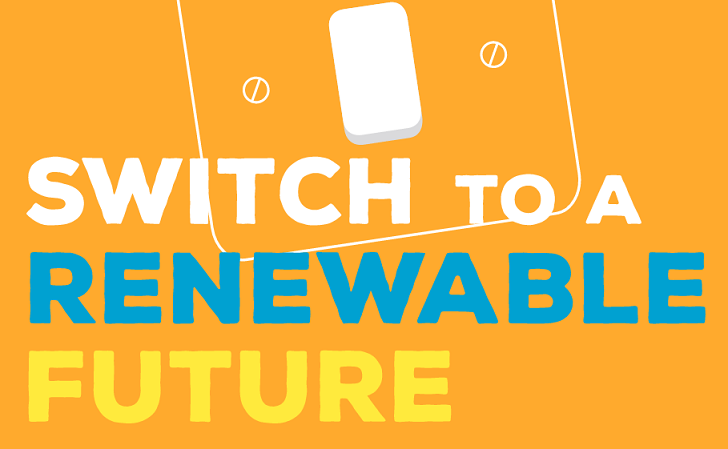 Ellie Grebenik: Regional Manager Co-wheels Car Club
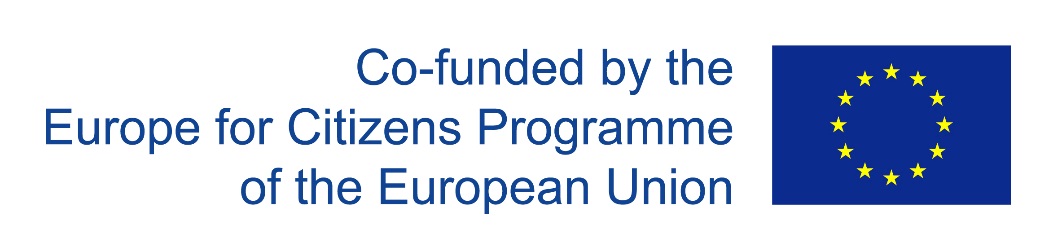 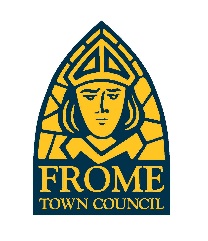 Intro to Car Clubs: What is Co-wheels?
The largest Social Enterprise car club in the UK

50 locations nationwide

Largest supplier of Electric Car Club cars in the UK

Also supply Hybrids and other low emission vehicles
How does it work?
£25 sign up fee gives access to national fleet

After a DVLA license check a Smartcard linked to your online account is posted out to you

Use the website to choose & book vehicles

Present your Smartcard to the windscreen to unlock the car

Ignition keys are stored in the glove box
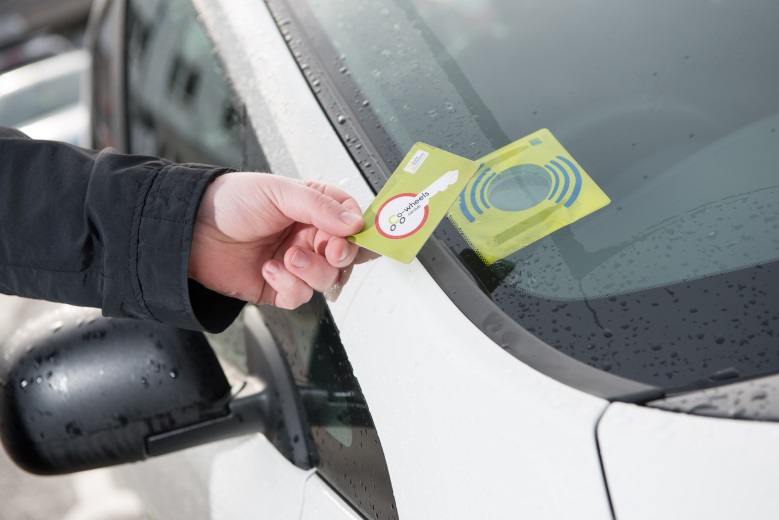 Aims of the Car Club
Car clubs reduce private car ownership significantly
Members of car clubs use other forms of sustainable transport much more than non-members and drive less than car owners
Cars are greener and cleaner than most private cars
Cost of car ownership can lead to transport poverty
Reduction of parking demands in areas
In Frome: 3x Low Emission cars
Elsewhere in the UK….
Overall
Shift away from private car ownership
Increased interest in “environmentally friendly” cars such as Electric, Hybrid and Hydrogen
Councils and large employers see the benefits too

Thank you
Any Questions
Contact information
Ellie Grebenik ellie@co-wheels.org.uk
www.co-wheels.org.uk
Tel 0191 375 1050
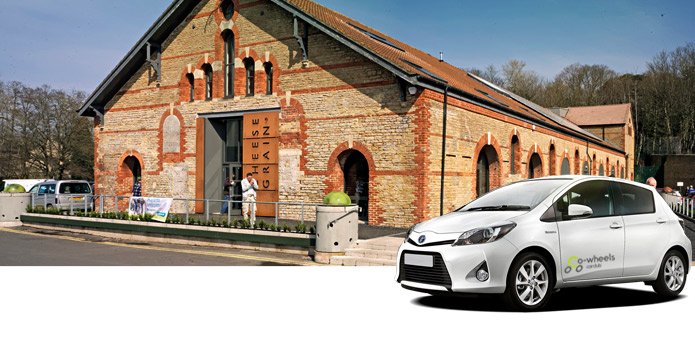